（様式４）
直近１年以内（令和５年４月１日から令和６年３月31日まで）の作業風景写真を必ず１枚以上添付すること。
写真添付欄
卓越した技能を説明するための写真を添付すること。（通常、該当職種で求められる安全面や衛生面に留意している写真を添付すること。）
写真添付の際の留意事項補足

・直近１年以内･･･令和５年４月１日～令和６年３月29日
・本ファイルを含む推薦書類の合計サイズが被推薦者１人につき合計１メガバイト以内とすること。
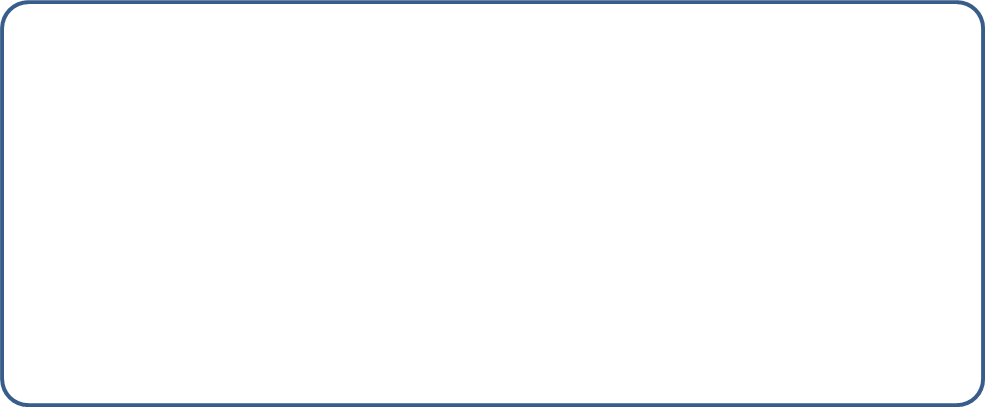 写真添付欄
作品や部品の説明（卓越した技能を要する部分など）があると分かりやすい。
最終的な製品や部品を並べると分かりやすい。
繊細さがポイントの場合、該当部分が分かる鮮明な写真を添付すると分かりやすい。
25